Figure 11. Response of a LIP neuron during (A) the visual predictive-cueing task and (B) the auditory ...
Cereb Cortex, Volume 14, Issue 12, December 2004, Pages 1287–1301, https://doi.org/10.1093/cercor/bhh090
The content of this slide may be subject to copyright: please see the slide notes for details.
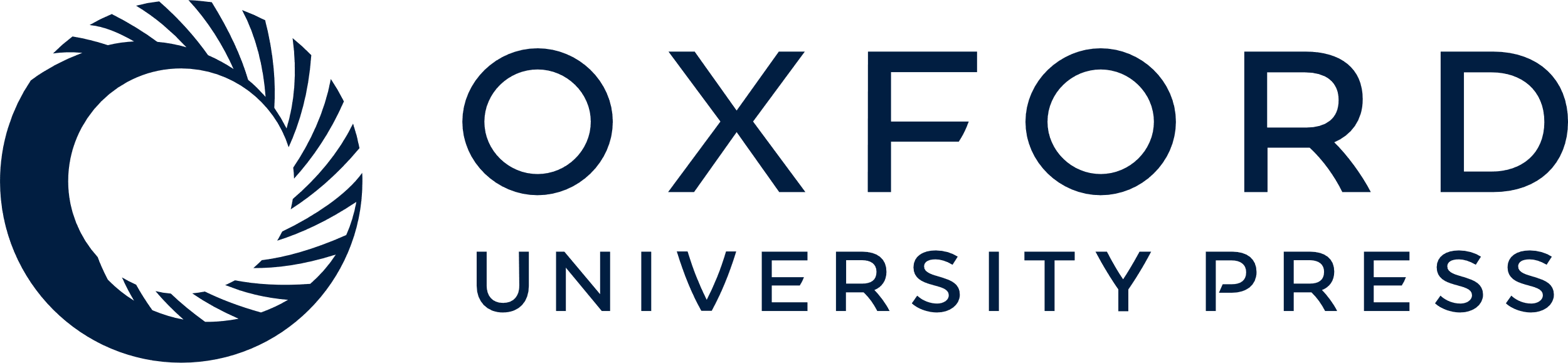 [Speaker Notes: Figure 11. Response of a LIP neuron during (A) the visual predictive-cueing task and (B) the auditory predictive-cueing task. In both A and B, the two schematics to the right of the neural data show the locations of a sensory cue and the visual target relative to the IN location of the response field during predictive (top) and non-predictive trials (bottom); the data in this figure represent only those trials in which the visual target was located at the IN location. In each panel, the rasters and spike-density histograms in black were data collected during predictive trials, whereas those in grey were data collected during non-predictive trials. The rasters and spike-density histograms in each panel are aligned relative to the onset of the visual target; the dashed line indicates visual-target onset.


Unless provided in the caption above, the following copyright applies to the content of this slide:]